Blacklists aggregator:New service by TCI
Dmitry Belyavsky, TCI
ENOG 9
Kazan, Russia, 9-10 June 2015
Internet is dangerous
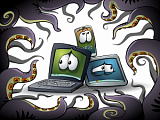 SPAM
Malware
FastFlux
Phishing
What else???
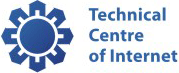 Previous project
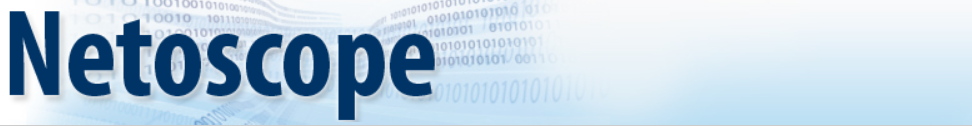 http://netoscope.ru
http://нетоскоп.рф
The 1st in Russia unique analytical resource, 
the Netoscope project aims at making the Russian domain space safer for users
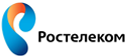 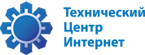 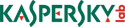 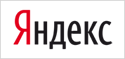 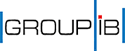 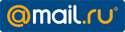 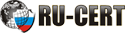 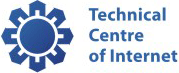 Some statistics
New gTLDs start
ICANN: abuse monitoring
Welcome to us!
Blacklists aggregator
Filter for interesting domains
Implemented with
Nothing extraordinary!
Implemented for…
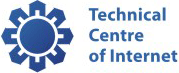 Questions?
Drop them at: 


beldmit@tcinet.ru